সবাইকে
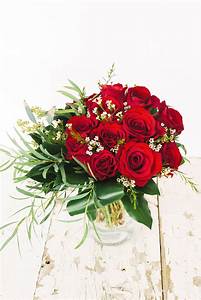 স্বাগতম
Saturday, August 31, 2019
amin001974@gmail.com
1
শ্রেণিঃ অষ্টম
বিষয়ঃ গণিত
অধ্যায়ঃ ১১
নামঃ তথ্য ও উপাত্ত 
বিষয়বস্তুঃ মধ্যক ও প্রচুক
সময়ঃ ৪৫ মিনিট
নামঃ মোঃ আমিনুল ইসলাম
সিনিয়র সহকারী শিক্ষক
চাঁদপুর আহমাদিয়া ফাযিল মাদরাসা
নতুন বাজার, চাঁদপুর।
মোঃ ০১৯১১২৭২৪৩৭
Saturday, August 31, 2019
amin001974@gmail.com
2
মধ্যক
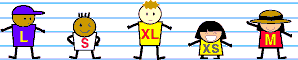 Saturday, August 31, 2019
amin001974@gmail.com
3
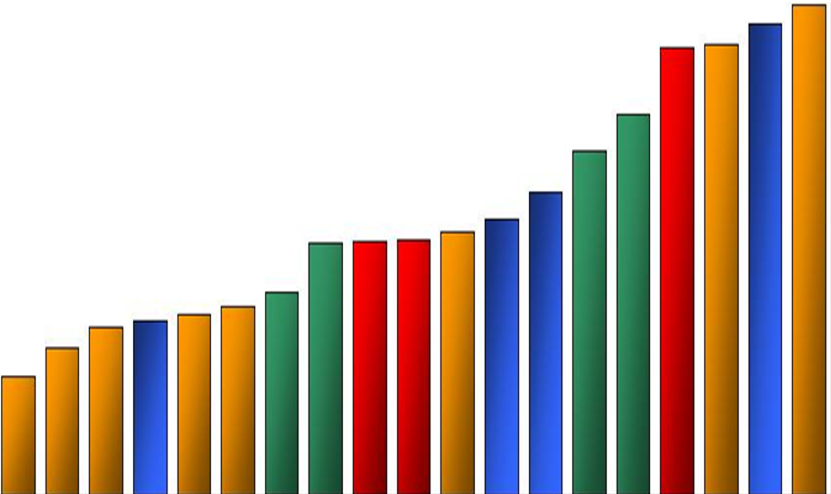 চিহ্নিত স্তম্ভটির দুই পাশে সমান সংখ্যক স্তম্ভ আছে।
চিহ্নিত স্তম্ভটি হলো মধ্যস্তম্ভ
স্তম্ভগুলোকে মানের উর্ধ্বক্রম অনুসারে সাজানো হয়েছে
Saturday, August 31, 2019
amin001974@gmail.com
4
মধ্যক ও প্রচুরক
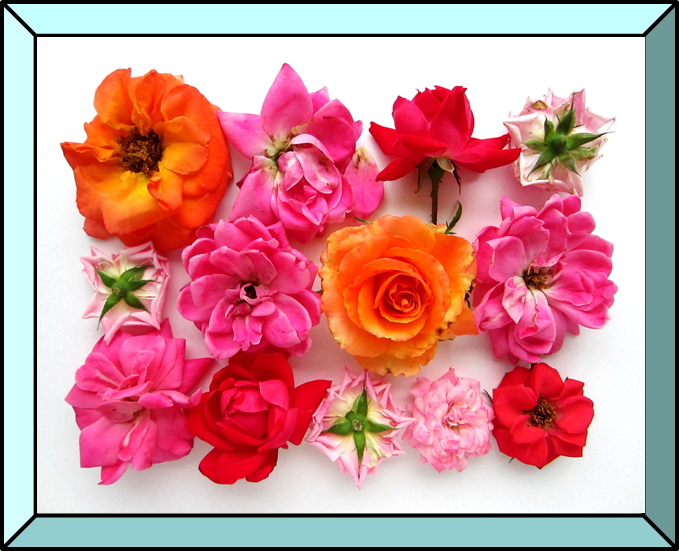 গোলাপী রঙের ফুল সবচেয়ে বেশি
Saturday, August 31, 2019
amin001974@gmail.com
5
এই পাঠ থেকে শিক্ষার্থীরা…
১। মধ্যক ও প্রচুরক ব্যাখ্যা করতে পারবে;
২। অবিন্যস্ত উপাত্তের মধ্যক নির্ণয় করতে পারবে;
৩। অবিন্যস্ত উপাত্তের প্রচুরক নির্ণয় করতে পারবে;
৪। বিন্যস্ত উপাত্তের গড় ও মধ্যক নির্ণয় করতে পারবে।
Saturday, August 31, 2019
amin001974@gmail.com
6
মধ্যক হলো সংগৃহীত উপাত্তের মধ্যম মান
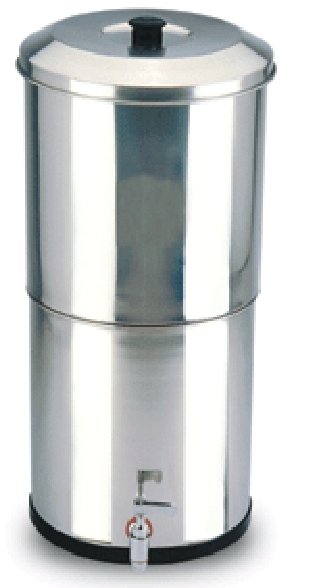 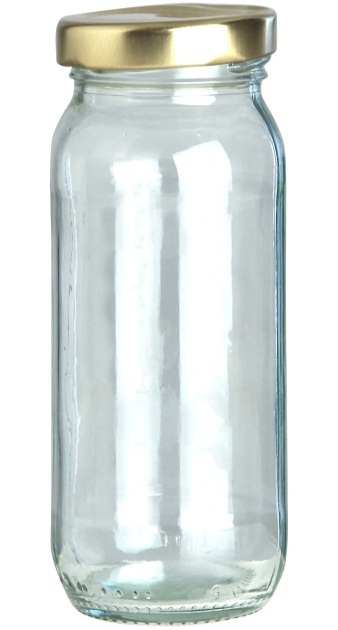 মধ্যক
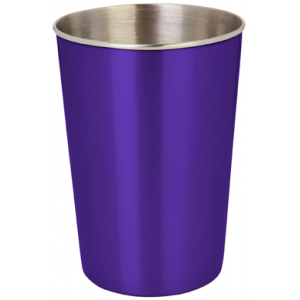 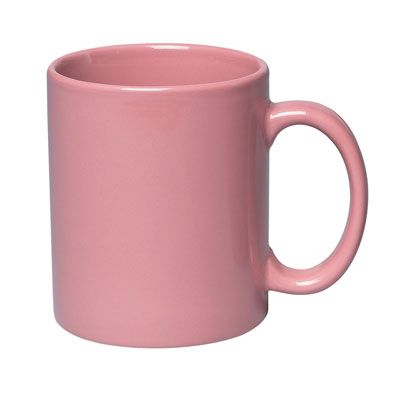 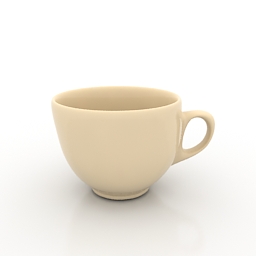 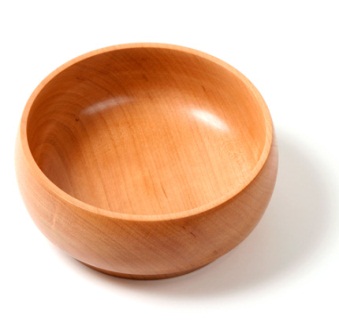 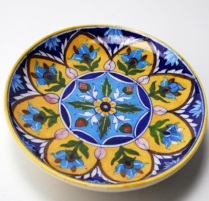 ১
৭
৩
৫
২
৬
৪
প্রদত্ত উপাত্তসমূহ মানের ক্রমানুসারে সাজালে যে মান
 উপাত্তগুলোকে সমান দুইভাগে ভাগ করে তাকে মধ্যক বলে।
Saturday, August 31, 2019
amin001974@gmail.com
7
১২
৬
১৩
১৫
৭
১০
৮
১৪
৯
সর্বনিম্ন উপাত্ত = ৬
সর্বোচ্চ উপাত্ত = ১৫
উপাত্তগুলোকে মানের ক্রমানুসারে সাজিয়ে পাই
১৫
১৩
১৪
৮
৯
১০
৭
১২
৬
মধ্যক  = ১০
২৩,১১,২৫,১৫,২১,১২,১৭,১৮,২২,২৭,২৯,৩০,১৬,১৯,১৪
সংখ্যাগুলোর মধ্যক নির্ণয় কর।
Saturday, August 31, 2019
amin001974@gmail.com
8
৭
৮
১৪
৫
১২
৬
১০
১১
১৫
৪
সর্বোচ্চ উপাত্ত = ১৫
সর্বনিম্ন উপাত্ত = ৬
উপাত্তগুলোকে মানের ক্রমানুসারে সাজিয়ে পাই
৭
৮
১৪
৫
১২
৬
১০
১১
১৫
৪
মধ্যক  = (৫+১২) ২ = ৮৫
Saturday, August 31, 2019
amin001974@gmail.com
9
একক কাজ
২৫
২৫
২৪
২৩
২১
২১
২০
১৯
১8
১৬
১৩
১৫
১৪
১২
১১
১০
৯
৭
স্তম্ভগুলোর উচ্চতা দেওয়া আছে। প্রদত্ত উপাত্তগুলোর মধ্যক নির্ণয় কর।
Saturday, August 31, 2019
amin001974@gmail.com
10
এখানে, n = ৫০→জোড় সংখ্যা
বিন্যস্ত উপাত্তের মধ্যক নির্ণয় পদ্ধতি।
Saturday, August 31, 2019
amin001974@gmail.com
11
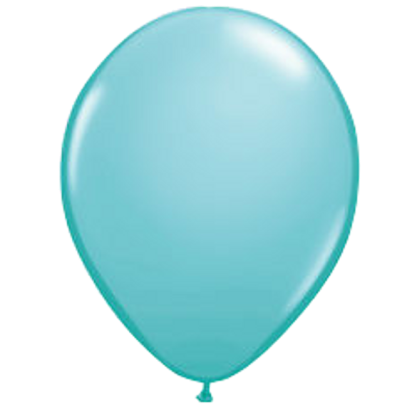 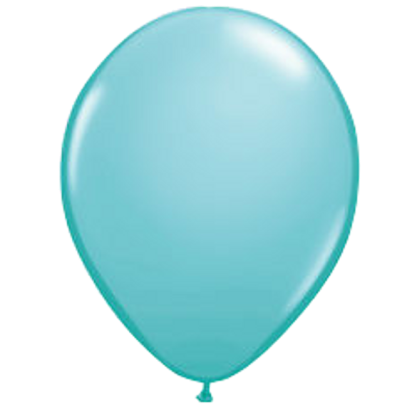 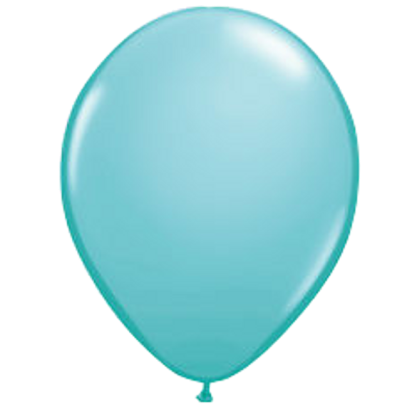 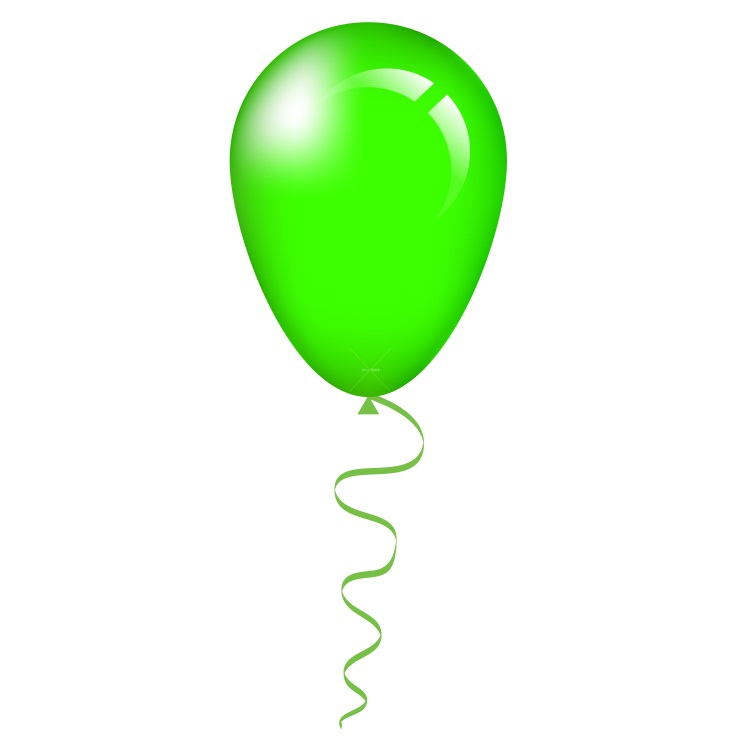 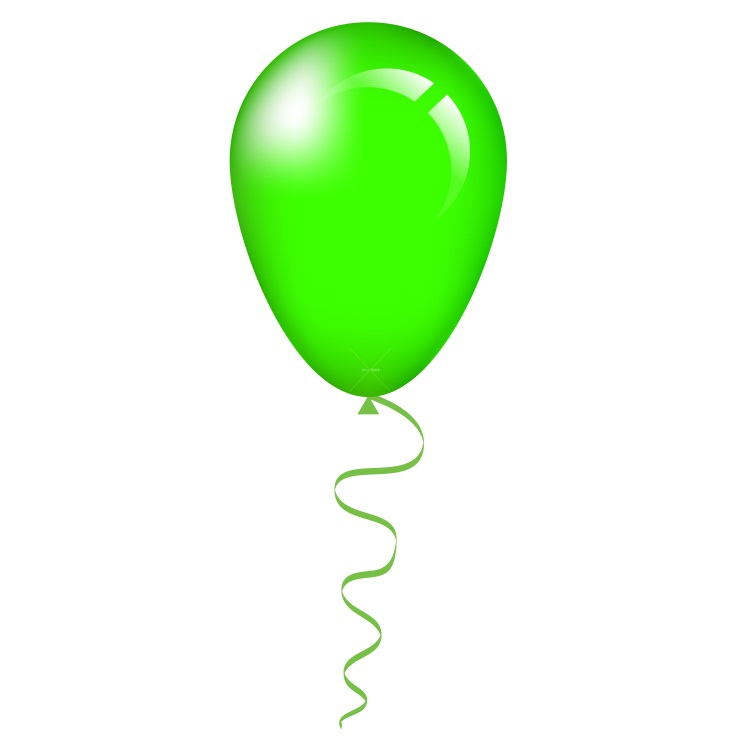 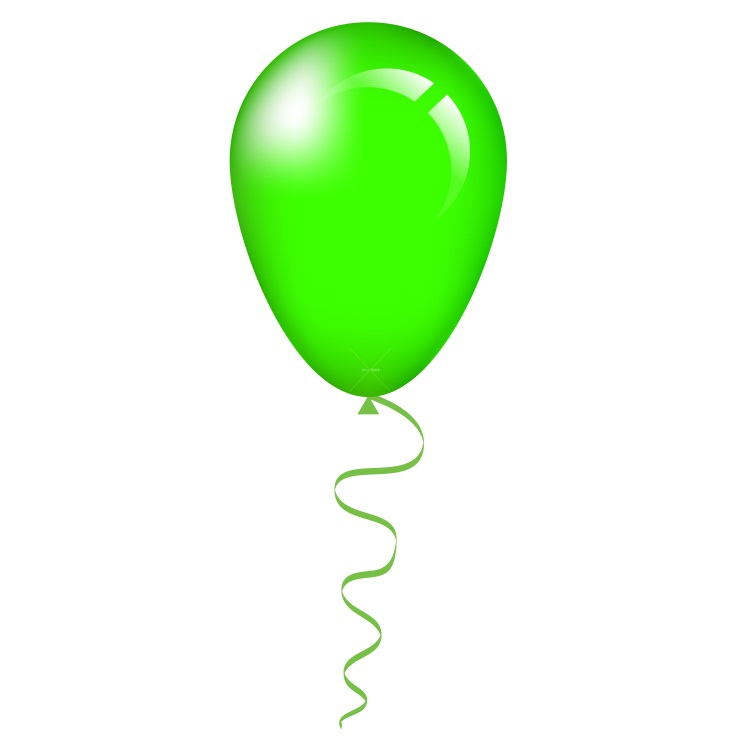 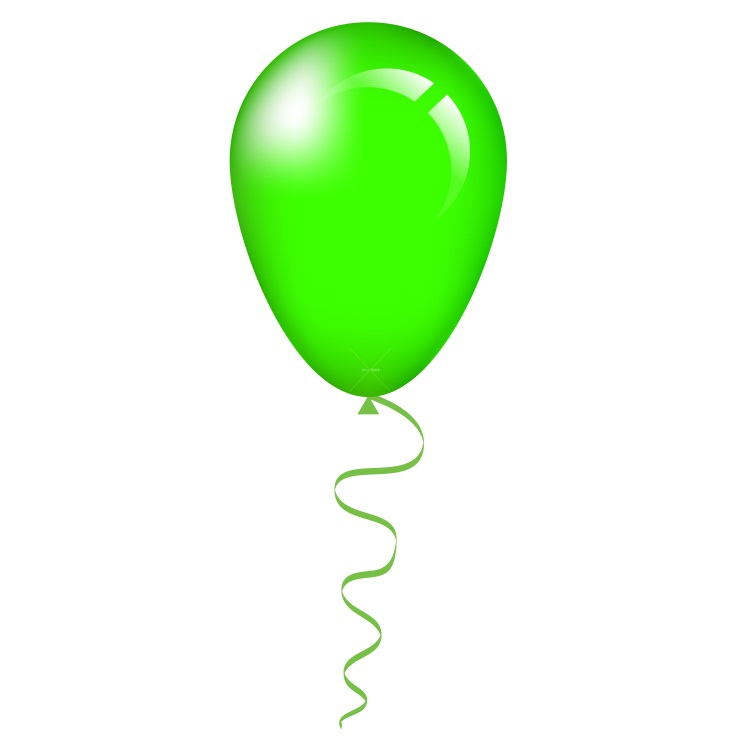 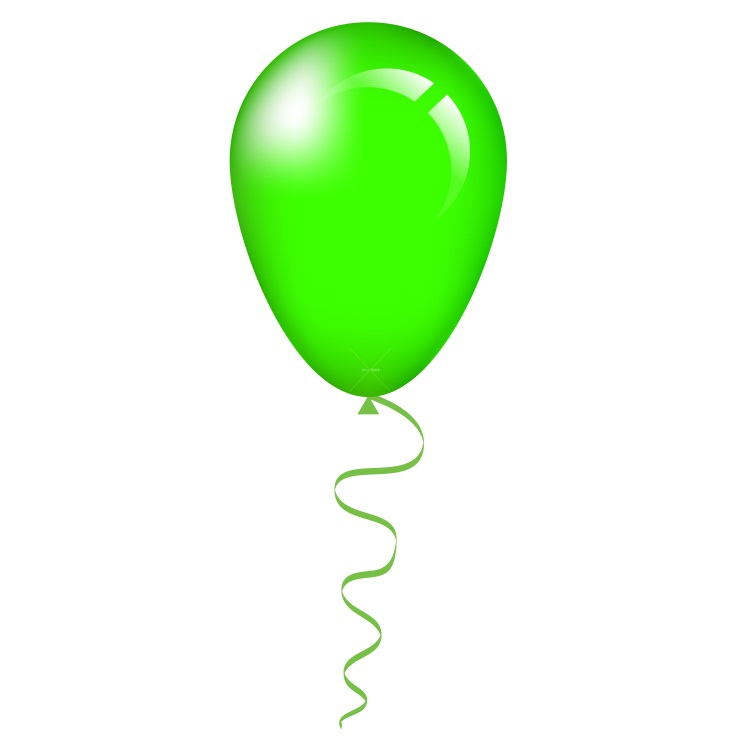 ১
১
১
২
২
২
২
২
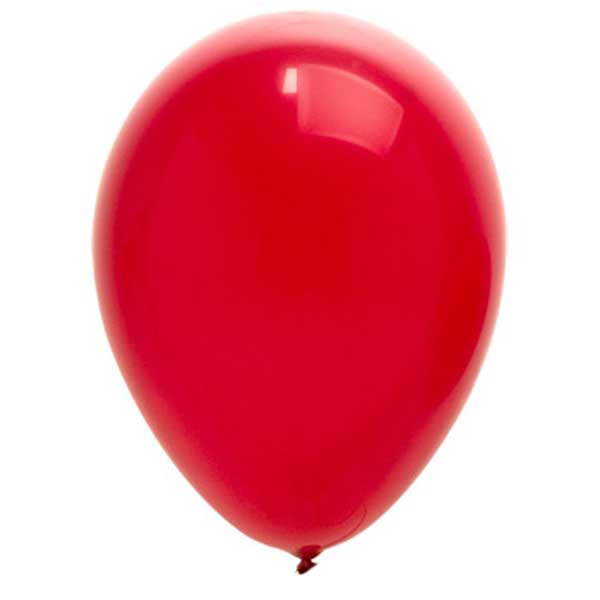 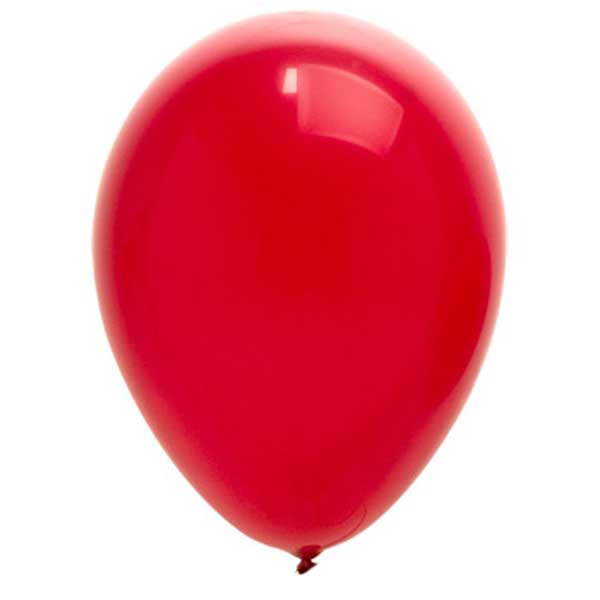 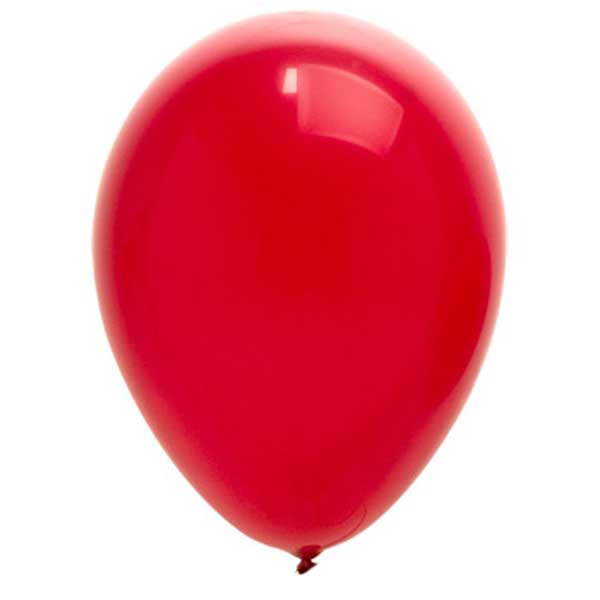 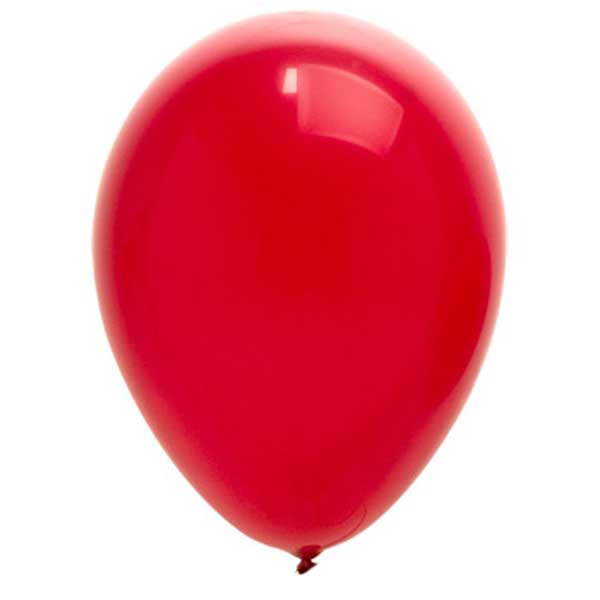 ৩
৩
৩
৩
প্রচুরক হলো প্রদত্ত উপাত্তের মধ্যে যে সংখ্যা সর্বাধিকবার থাকে।
Saturday, August 31, 2019
amin001974@gmail.com
12
প্রচুরক
প্রচুরক
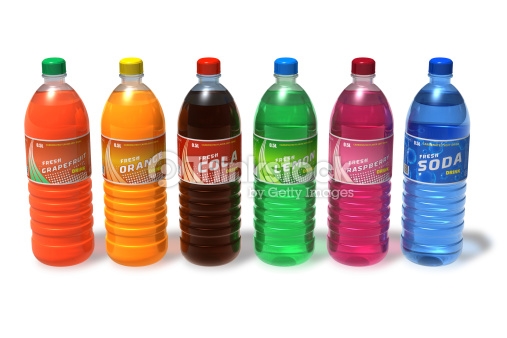 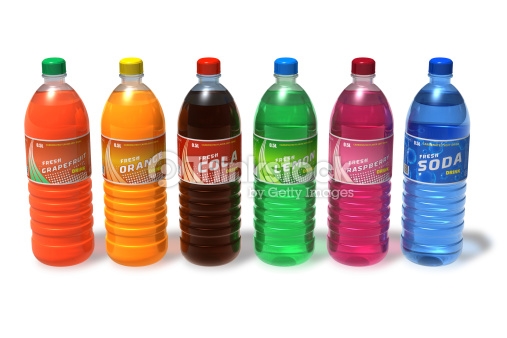 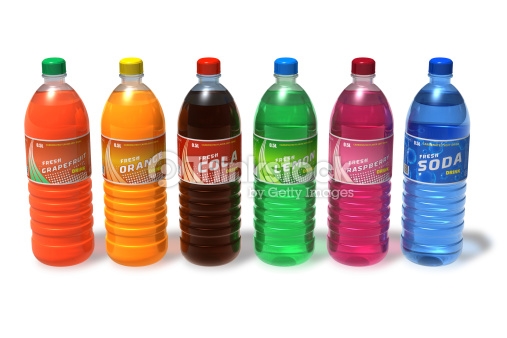 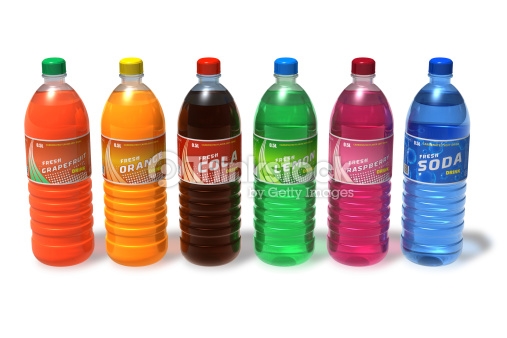 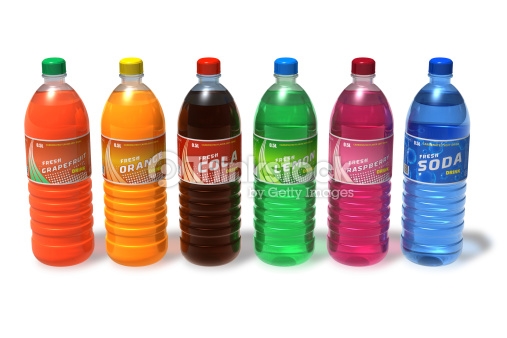 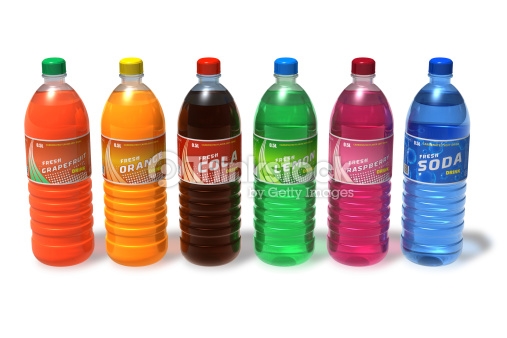 সর্বাধিকবার প্রদর্শিত উপাত্তকে প্রচুরক বলে
Saturday, August 31, 2019
amin001974@gmail.com
13
১
৮
৫
৩
৯
৭
২
৪
৫
৯
৭
৮
৩
৪
৫
২
৫
১
প্রচুরক  = ৫
৬
২
৮
৫
৩
২
৫
৭
১
৪
৬
৭
৮
৫
২
৫
১
২
৩
৪
 প্রচুরক = ২ অথবা ৫
Saturday, August 31, 2019
amin001974@gmail.com
14
জোড়ায় কাজ
৭
১২
২৩
১১
৯
১৪
৫
২৫
১৮
১৩
১৭
২১
১৬
২৭
৮
১০
২৪
১৯
৩
১৫
২৮
২৯
১২
১২
২৬
১৫
২৩
২২
প্রদত্ত উপাত্তগুলোর মধ্যক ও প্রচুরক নির্ণয় কর।
Saturday, August 31, 2019
amin001974@gmail.com
15
১। ৪,৬,৭,৯,১২ সংখ্যাগুলোর মধ্যক কোনটি?
   ক.    ৭     খ.     ৬     গ.     ৯      ঘ.     ১২
  ২। ৪,৫,৮,৬,৭,৫,১২ সংখ্যাগুলোর প্রচুরক কোনটি?
   ক.    ৮     খ.     ৭     গ.     ৬      ঘ.       ৫
  ৩। ৮,১২,১১,১২,১৪,১৮ সংখ্যাগুলোর মধ্যক কোনটি?
   ক.    ৮     খ.     ১১    গ.    ১২      ঘ.      ১৪
  ৪। সংগৃহীত উপাত্তের মধ্যম মানকে কী বলে?
   ক.   গড়    খ.    মধ্যক   গ.  প্রচুরক    ঘ. বিন্যস্ত উপাত্ত
৫। ৪,৬,৮,৯,১০.১৮,১৯,২০,২১,২৩,২৪,৩০ এর প্রচুরক কত?
   * উপাত্তগুলোর প্রচুরক নেই।
Saturday, August 31, 2019
amin001974@gmail.com
16
বাড়ির কাজ
বার্ষিক পরীক্ষায় ২০ জন শিক্ষার্থীর গণিতে প্রাপ্ত নম্বর হলোঃ
৩০,৪০,৩৫,৫০,৫৫,৬০,৬৫,৭৩,৬২,৭০,৪৫,৩৫,
৮৫,৭৪,৯৮,৯২,৯০,৮৩,৪৫,৫৭।
১। উপাত্তগুলোকে মানের উর্ধক্রম ও অধঃক্রম অনূসারে
      সাজাও।
২। উপাত্তগুলোর মধ্যক নির্ণয় কর।
৩। উপাত্তগুলোর প্রচুরক নির্ণয় কর।
Saturday, August 31, 2019
amin001974@gmail.com
17
সবাইকে
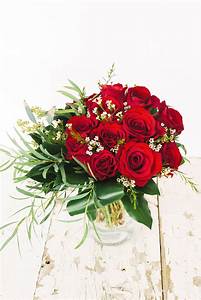 ধন্যবাদ
Saturday, August 31, 2019
amin001974@gmail.com
18